«Подарок ветерану»
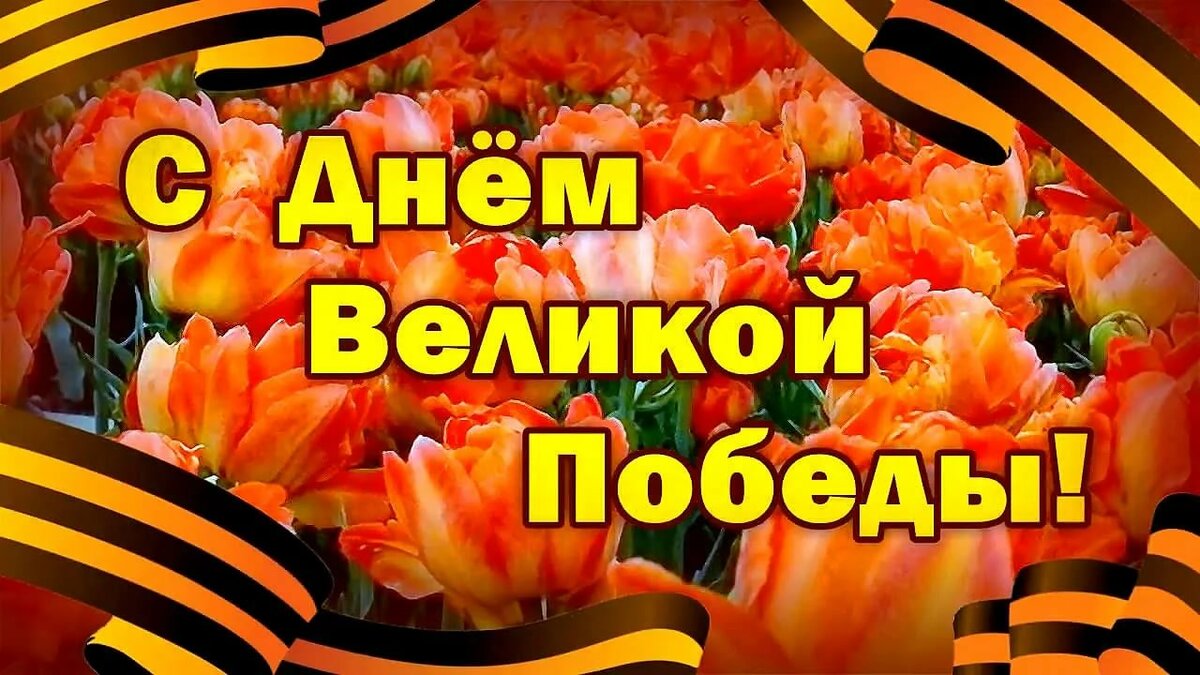 Подготовила воспитатель средней группы 
Лакеева Ю.В.
Цель: создать условия для развития художественно-творческих способностей детей.

Задачи:
Образовательные:
- совершенствовать приемы изобразительной деятельности с использованием нетрадиционной техники пластилинографии (скатывать отдельные детали, сплющивать, придавливать, примазывать, делать насечки и надрезы стекой)

Развивающие:
- развивать у детей мышление, внимание, воображение, фантазию, память, глазомер;
-развивать мелкую моторику и координацию движения рук.

Воспитательные:
-способствовать воспитанию у детей аккуратности, усидчивости, интереса к лепке, целеустремленности, трудолюбия.
Вводная часть 
Один из самых знаменательных дней календаря в мае – 9 мая - День Победы. Прошли десятилетия, но этот великий праздник был и остается самым ярким символом мужества нашего народа. Спустя 75 лет после Великой Победы, об этом дне говорит и старшее поколение, и те, кто знает о Великой Отечественной войне по рассказам прабабушек и прадедушек, очевидцев тех военных лет.
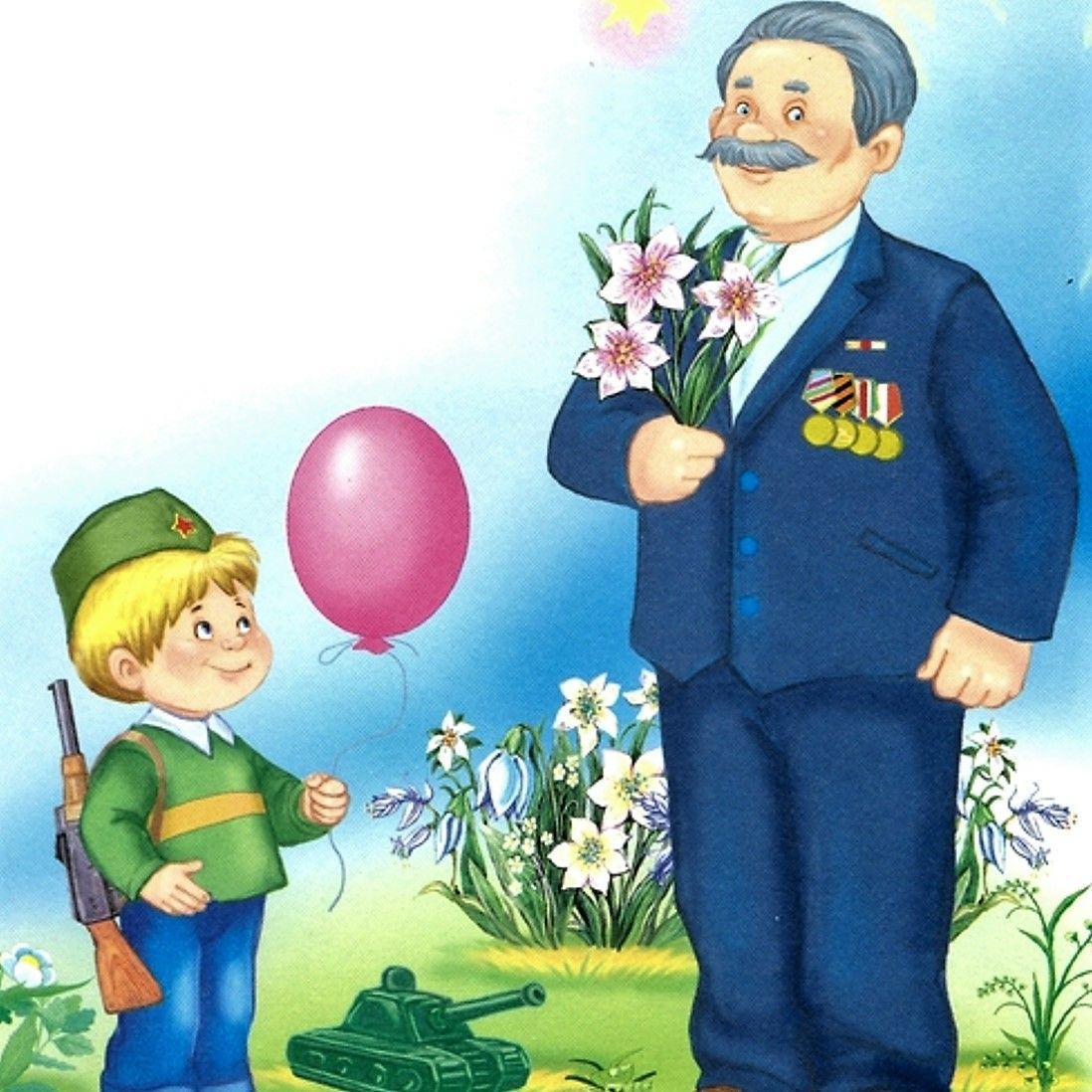 Что это за победа, над кем?
В этот день много лет назад наш народ победил очень сильного врага фашистскую Германию. Эта была очень страшная война. Фашисты дошли почти до самой Москвы, и были разбиты. На борьбу с ними поднялся весь наш народ. Все мы помним тех, кто защищал родину. Многим героям стоят памятники по всей стране, их именами названы улицы наших городов. И в нашем городе есть памятник погибшим героям, куда люди приносят цветы, где проходят митинги, и люди чтят память о тех, кто завоевал для них победу.
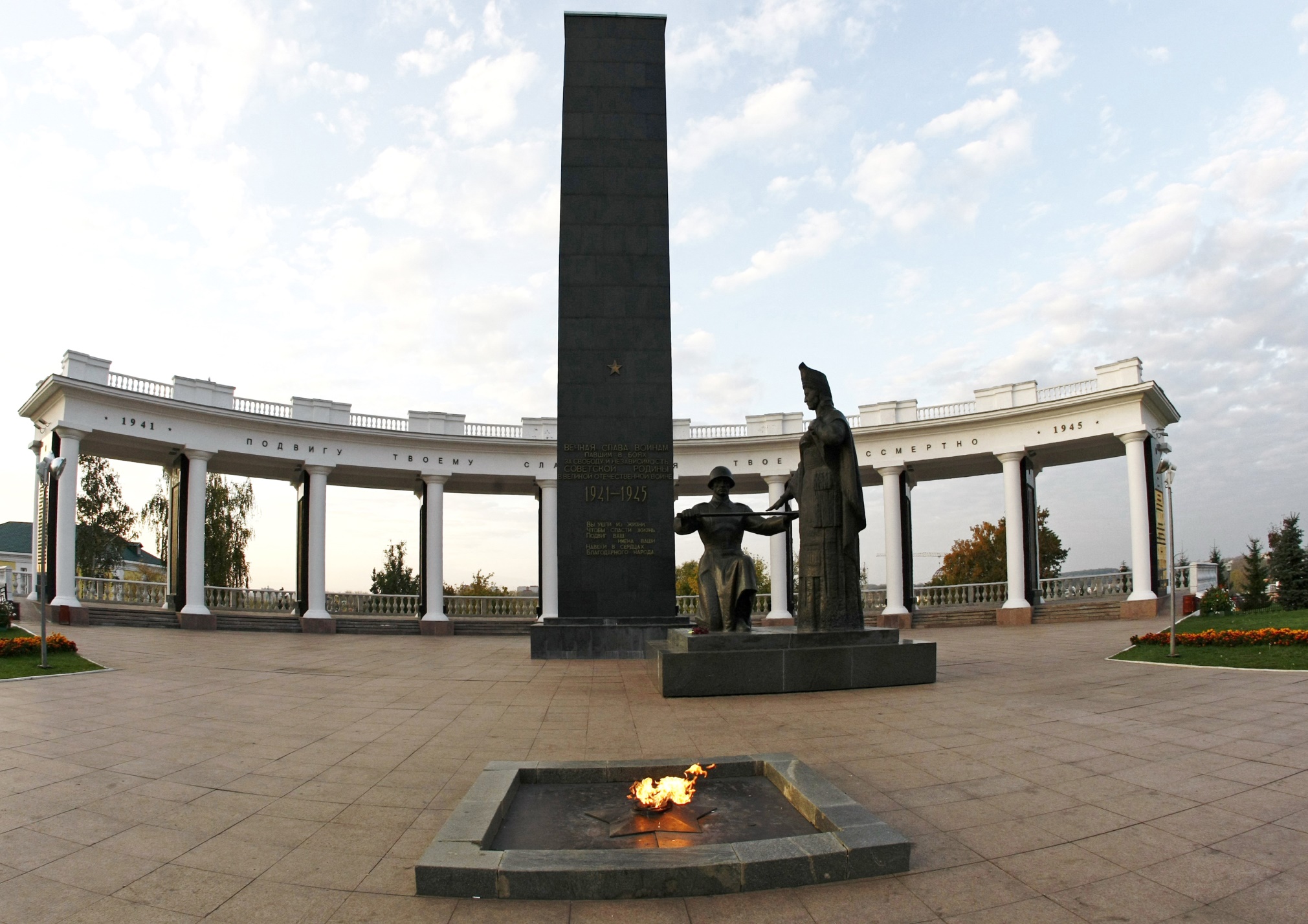 Мы поздравляем в этот день ветеранов. А кто такие ветераны? Это бывшие солдаты и офицеры, которые воевали, а также люди, которые работали в тылу – на заводах, строили танки, самолеты, делали оружие. Большое спасибо, хочется сказать всем ветеранам за эту победу. Все они являются героями нашей страны, которые подарили нам свободу, мирное небо над головой.
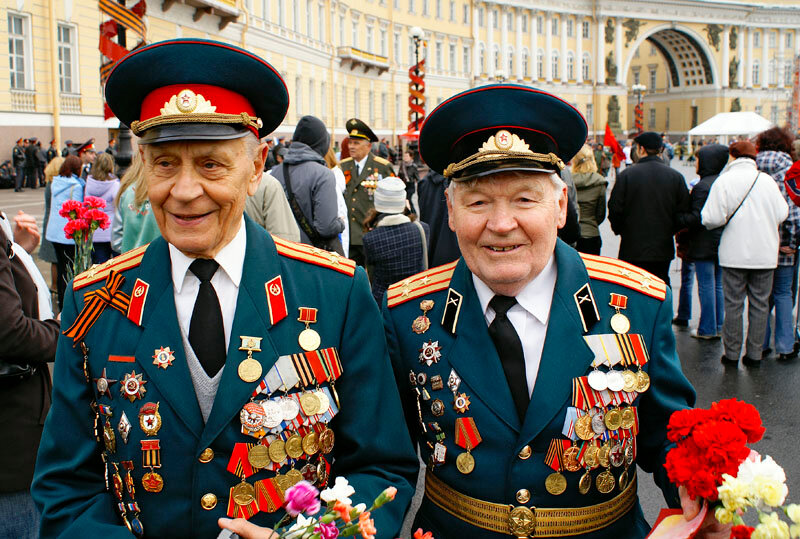 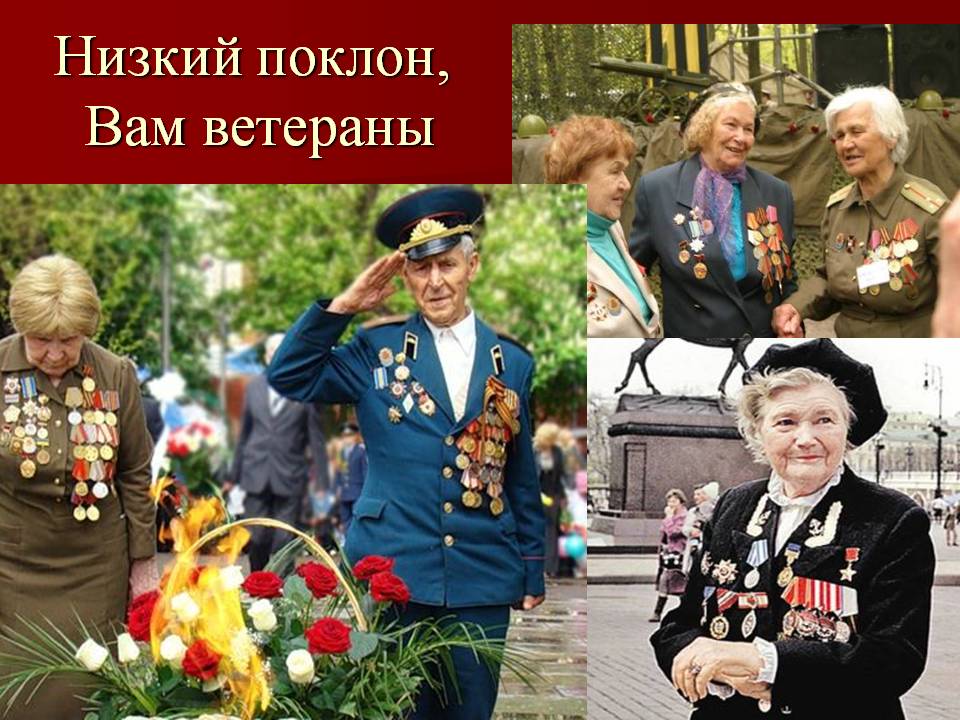 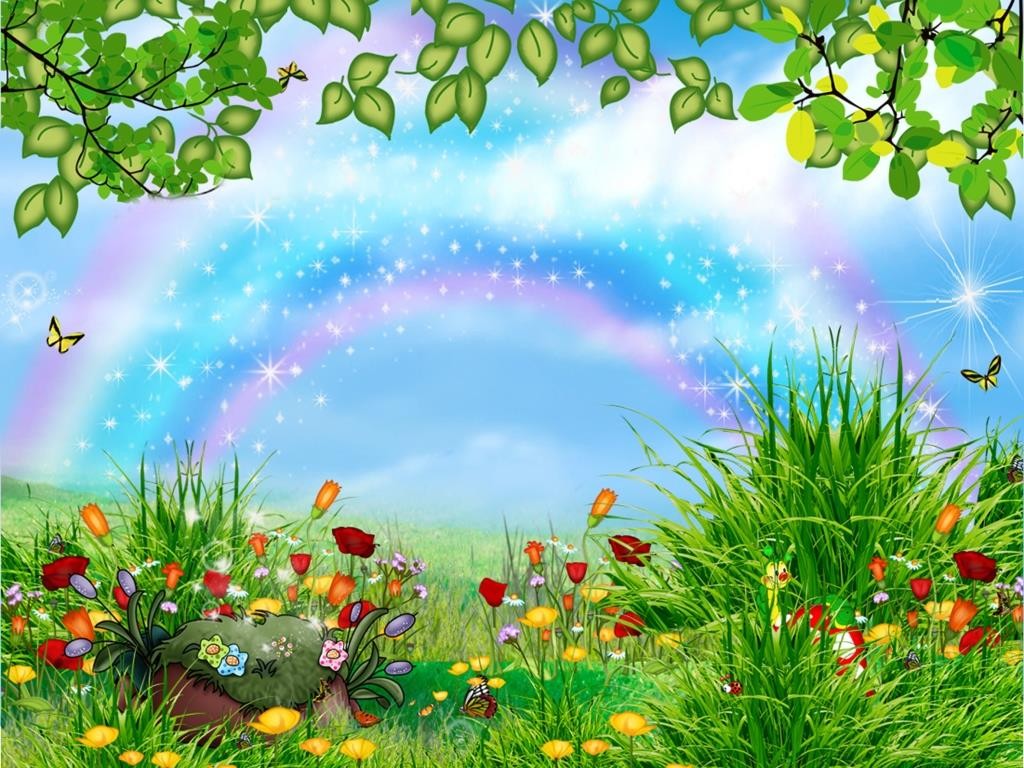 Физкультминутка
Встали ровненько, ребята,
Пошагали, как солдаты.
Влево, вправо наклонись.
На носочках потянись.
Раз – рывок (прыжок),
Два – рывок (прыжок),
Отдохнул ли ты дружок?
Помаши кистями дружно
Нам работать сейчас нужно!
День Победы — это хороший повод сказать ветеранам Великой Отечественной войны спасибо. Мы можем сделать подарки своими руками. Ведь такие подарки – самые приятные, душевные и долгожданные.
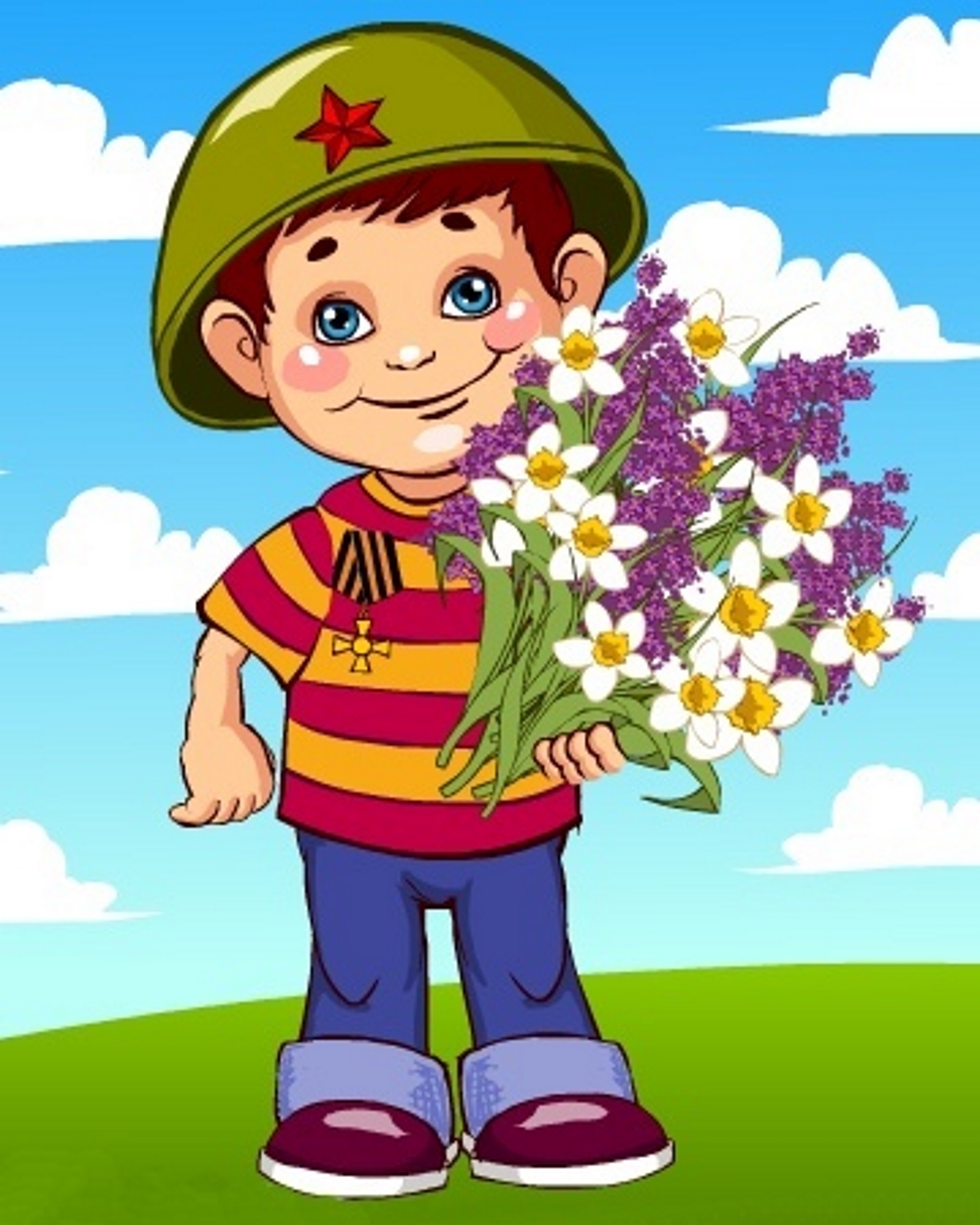 Я предлагаю изготовить открытку. Такая открытка станет хорошим подарком на праздник.
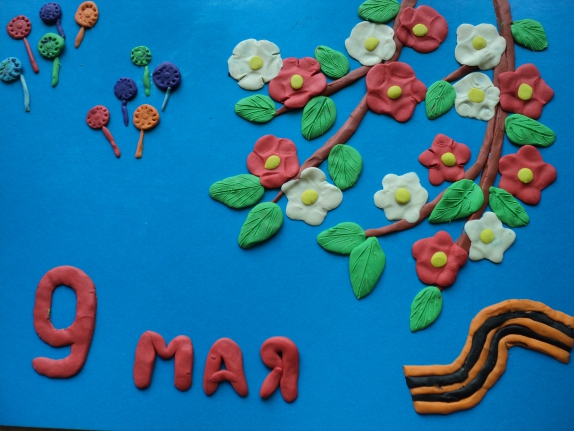 Давайте вместе с вами, определим, какие цвета будем использовать в работе над открыткой.
Красный, зелёный для цветка, оранжевый и чёрный для георгиевской ленты.
Для цифры 9 можно использовать цвет по вашему выбору.
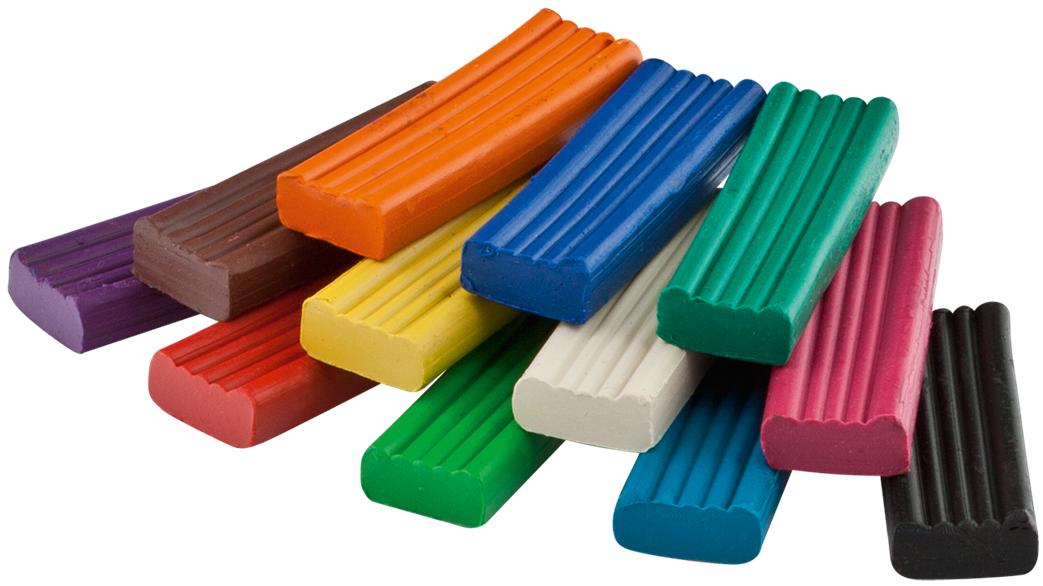 Предлагаю вам посмотреть на показ выполнения деталей открытки:
1. Лепестки, они почти одинаковой формы и величины. Раскатываем кусочек пластилина в овал, затем овал с одной стороны скатываем острее другого, получается форма капельки, и сплющиваю её пальцами. Форма лепестка не будет идеально ровной. Прижимаем к бумаге к изображению цветка, рисуем насечки стеком вдоль лепестков и надрезы по краям лепестков.
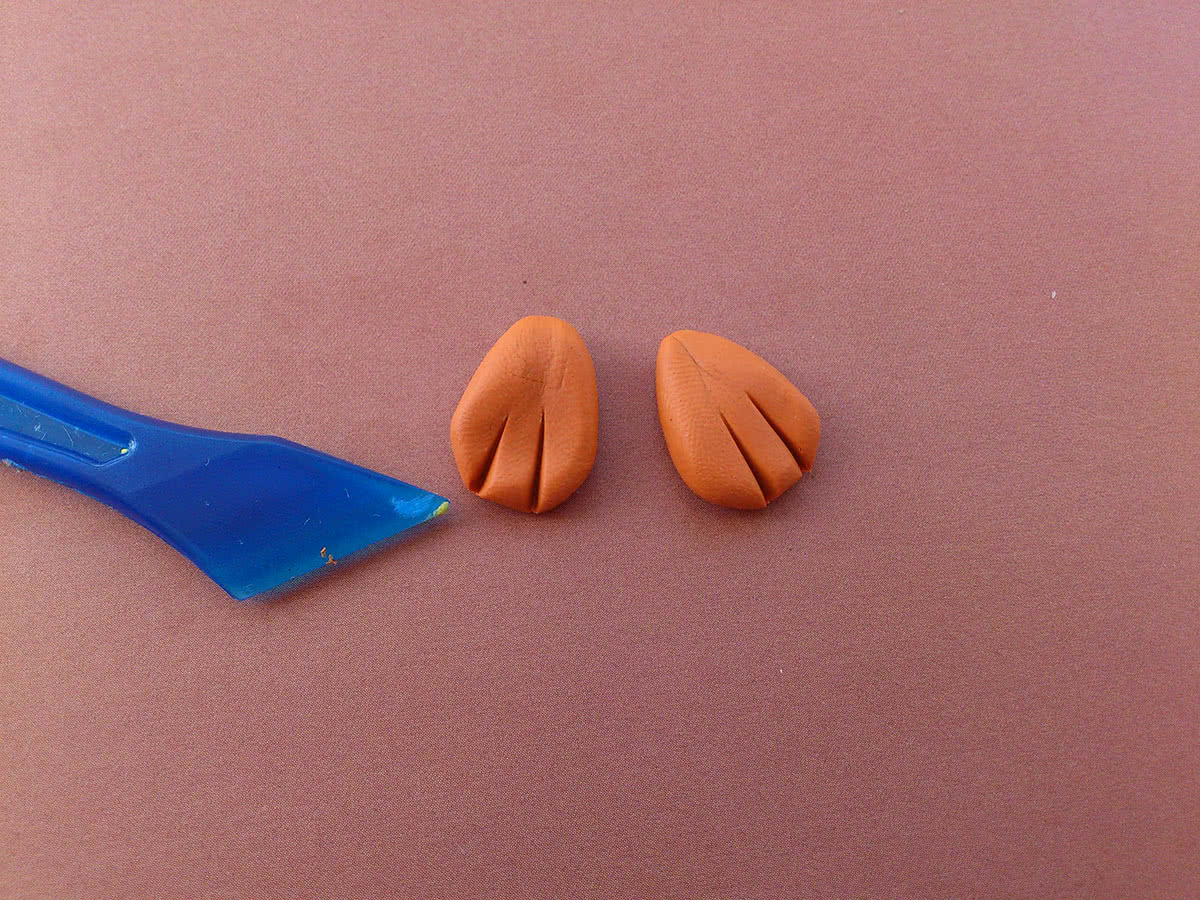 2. Стебель, раскатываем палочки и прижимаем к бумаге.
3. Листочки, раскатываю короткие палочки, сплющиваю в середине палочки, слегка сплющивая по краю, формируя листочки.
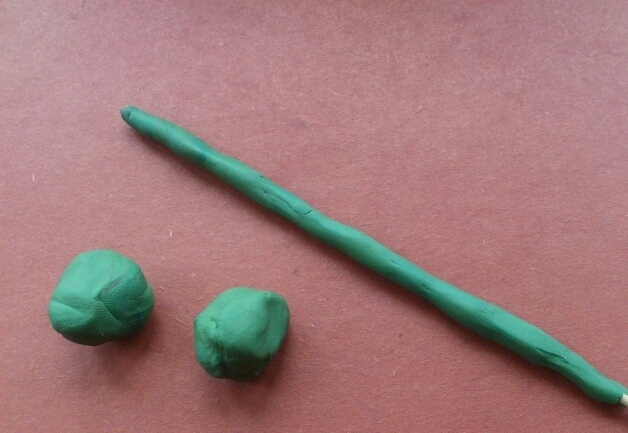 4. Цифра 9, самостоятельно по выбору детей (скатывание шариков и палочек-колбасок).
5. Георгиевская лента, раскатываем палочки-колбаски оранжевого цвета и выкладываем их на бумагу, раскатываем чёрные палочки и также выкладываем бумагу, чередуя цвета.
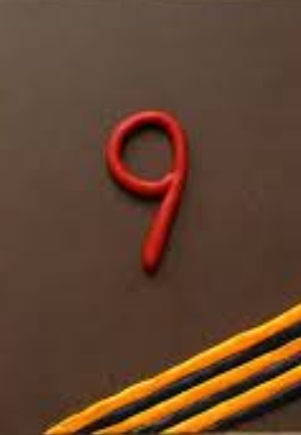 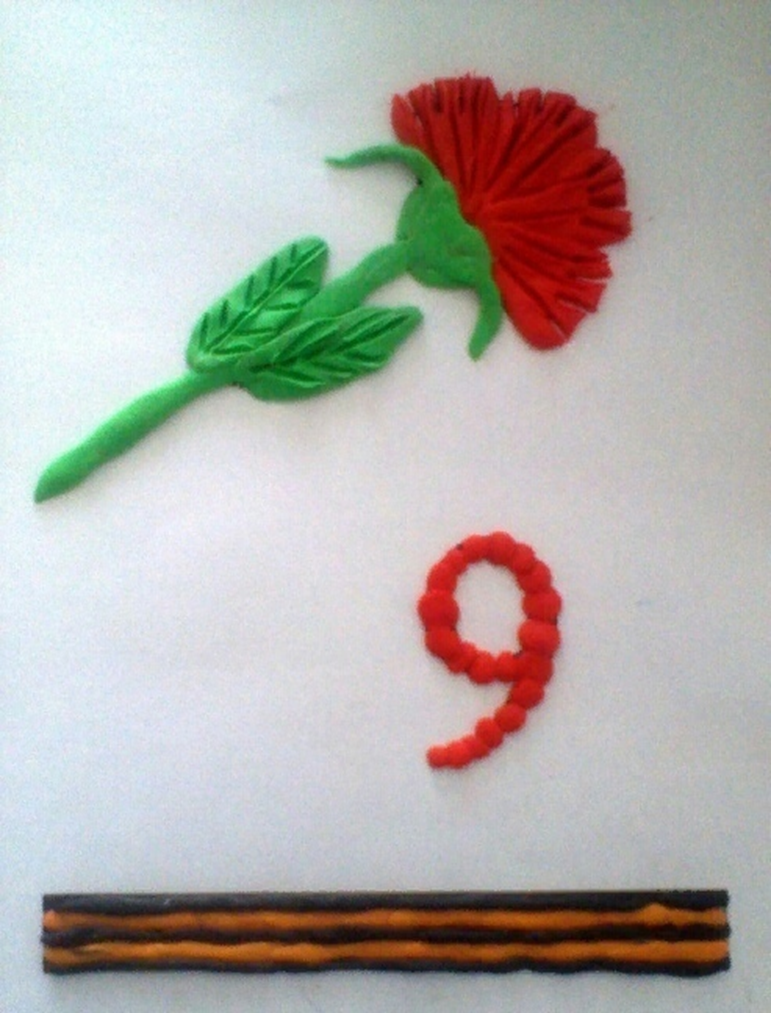 Рефлексия
Что мы с вами сегодня делали? (открытку)
Для кого мы с вами приготовили открытки? (для ветеранов)
Какие приёмы использовали в работе? (скатывание шариков, раскатывание палочек, сплющивание, прижимание, надрез, насечка).
Очень красивые открытки у вас получились!
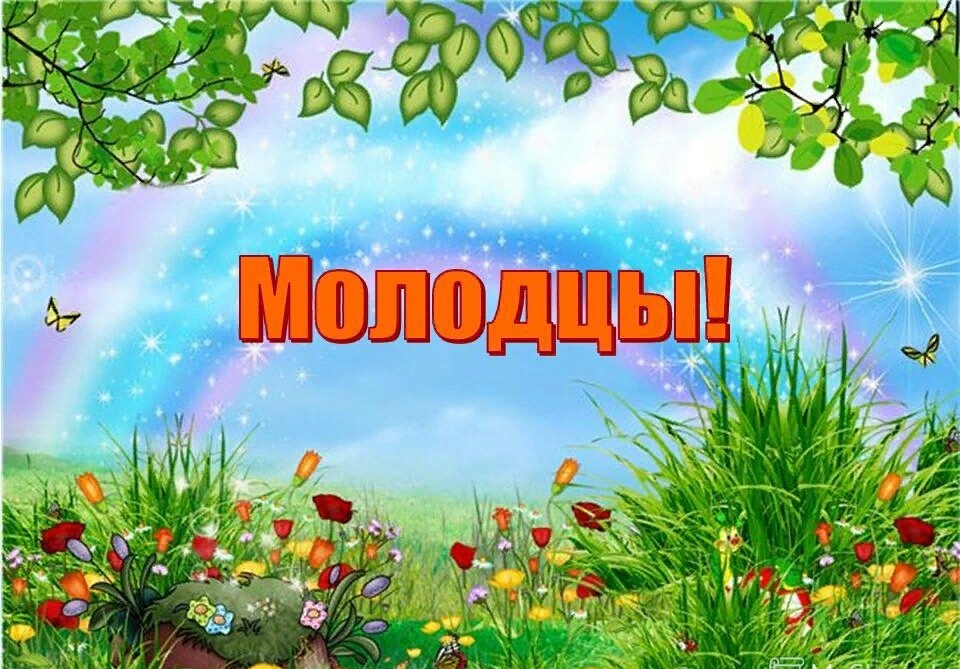 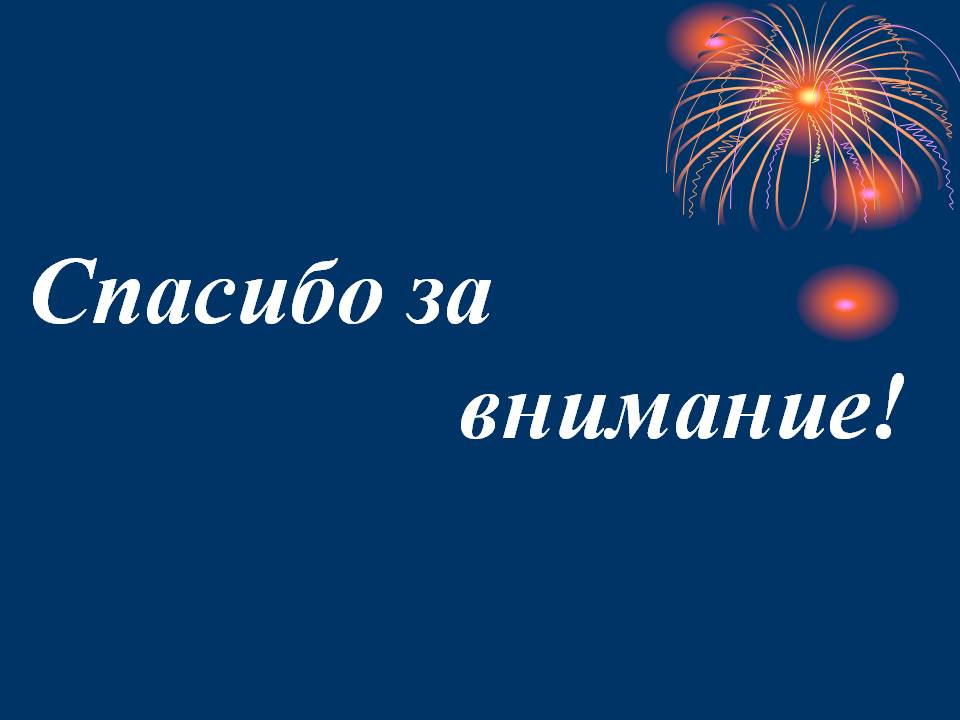